Photomicrographs of Plant foods  

	Lettuce: Green and Red Leaf
Permission to reproduce original photomicrographs used to make this  collection may be obtained from 
  
 Dr. David O. Norris at
   david.norris@colorado.edu
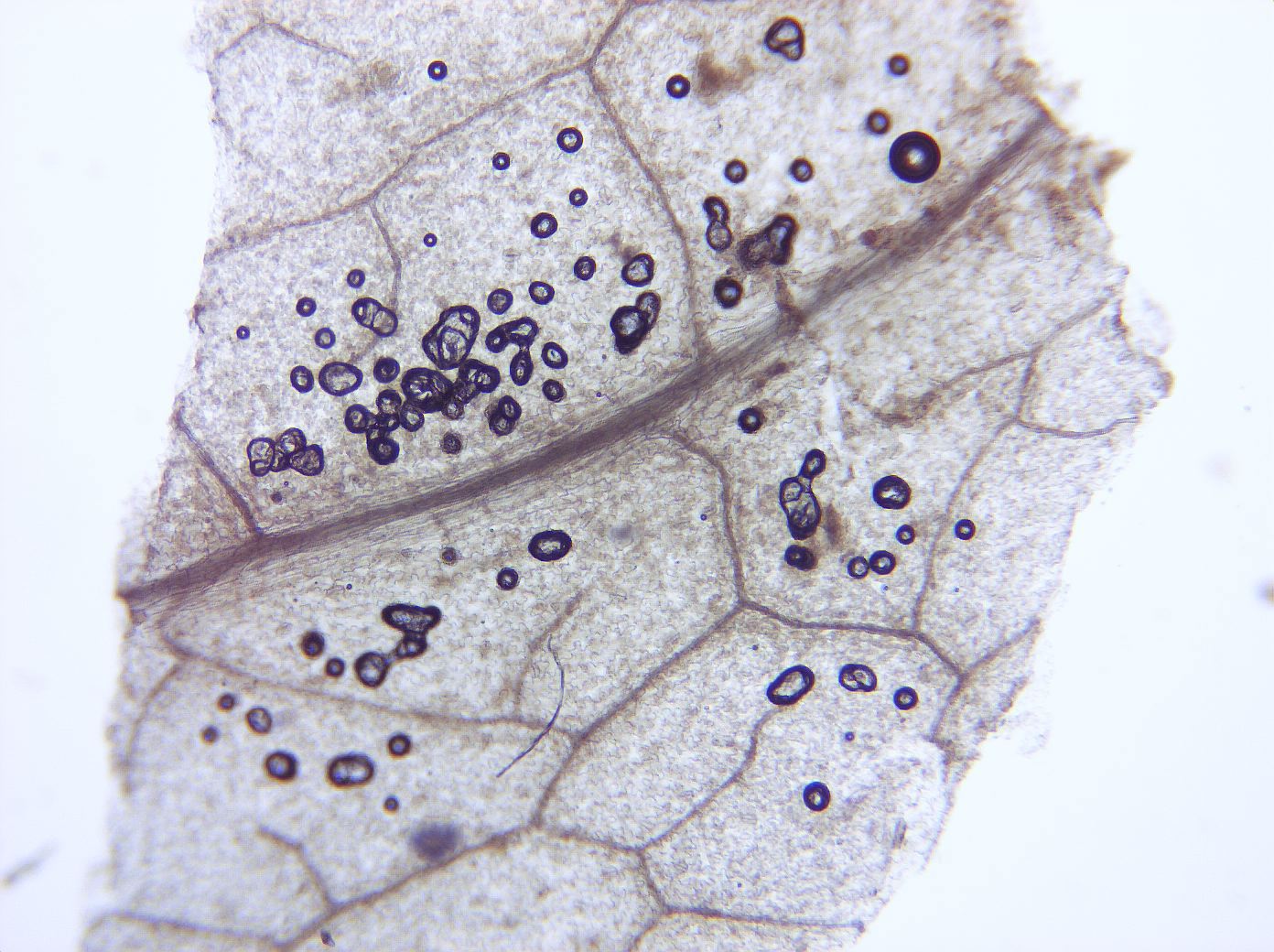 [Speaker Notes: 278.  Lactuca spp. L.  Lettuce, green (many varieties).  Leaf surface showing venation pattern, 4X.  Green pigment leached out.  Air bubbles (e.g., arrows) are artifacts of slide preparation.]
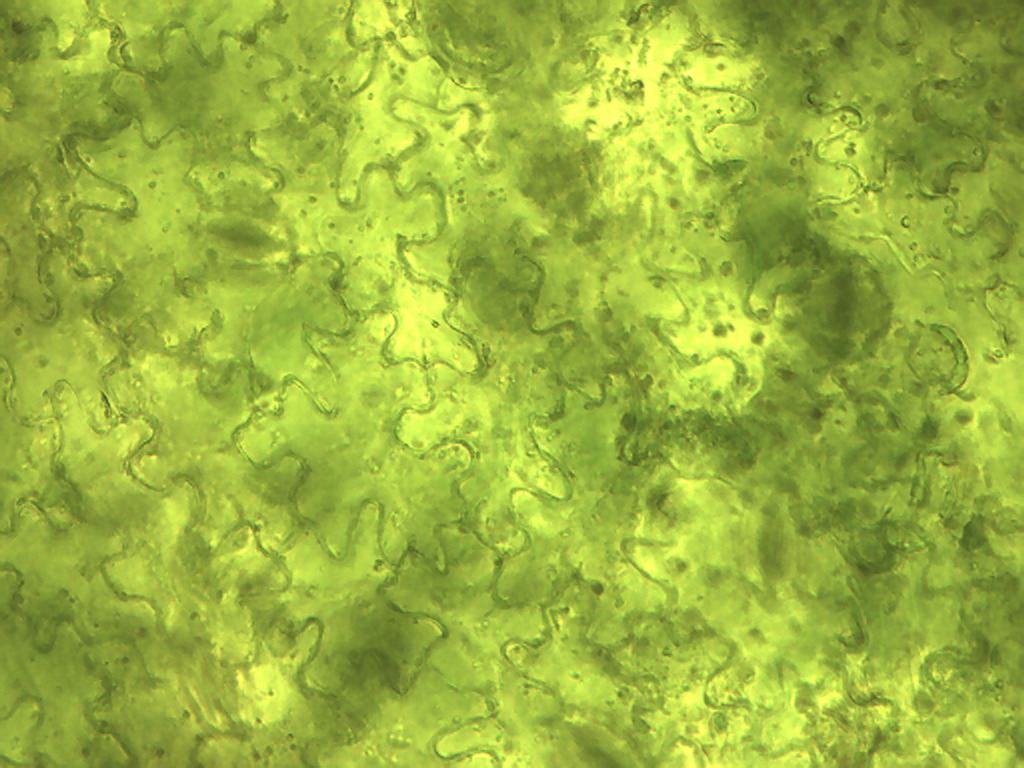 [Speaker Notes: 279. Lettuce, green.  Leaf epidermal cells, 25X.]
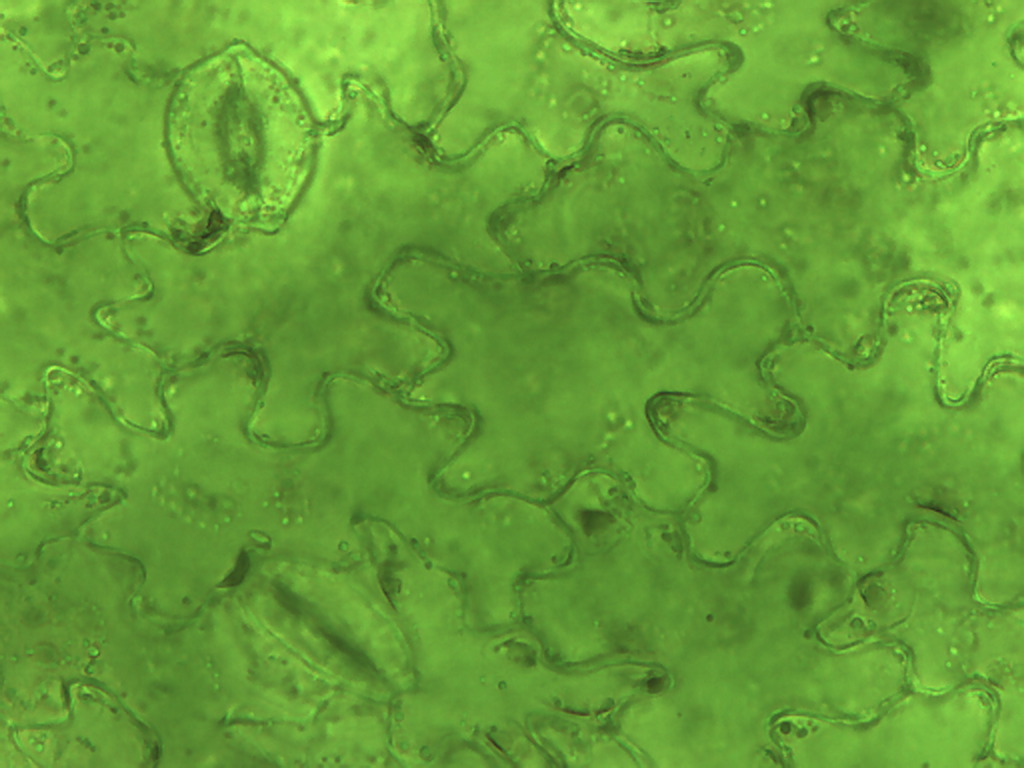 [Speaker Notes: 280. Lettuce, green.  Epidermal cells with stomate (arrow), 40X]
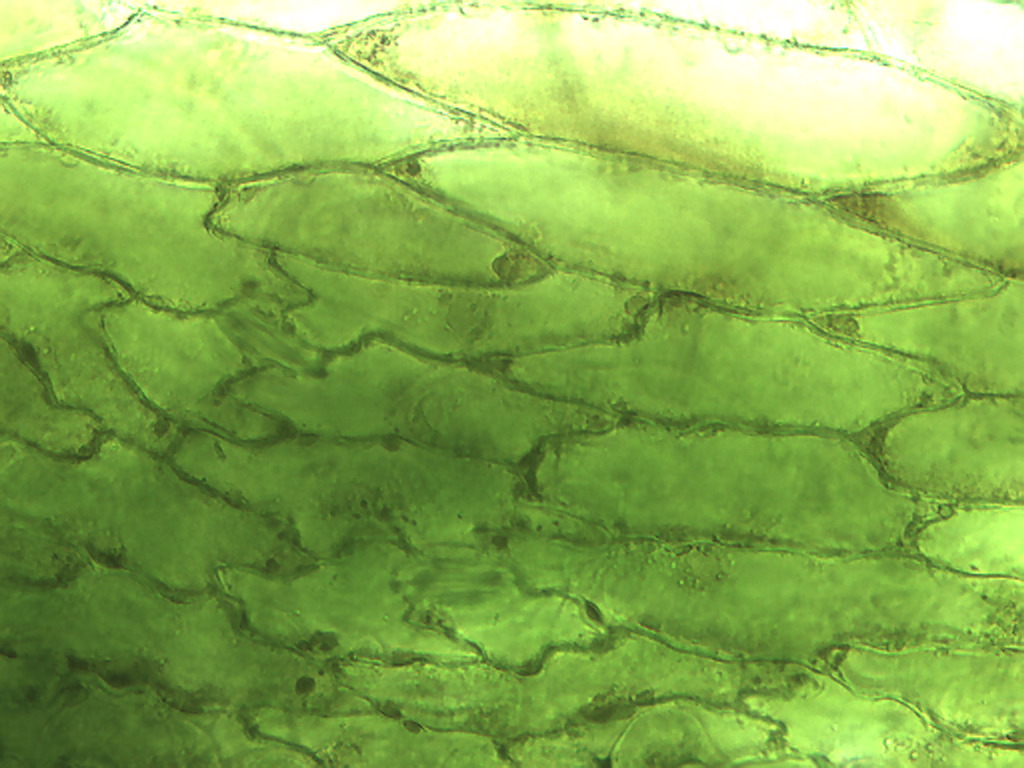 [Speaker Notes: 281. Lettuce, green.  Leaf epidermis, transitioning from highly lobed cells to more elongate cells, 25X.]
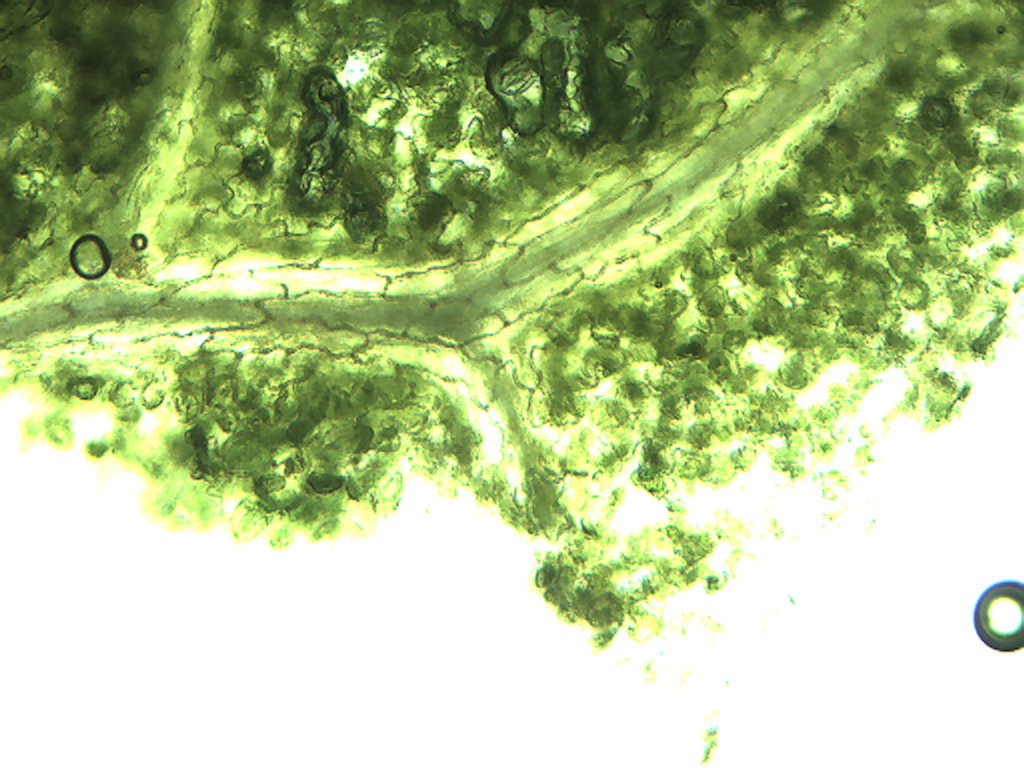 [Speaker Notes: 282. Lettuce, green. Leaf xylem cells associated leaf veins, 10X.]
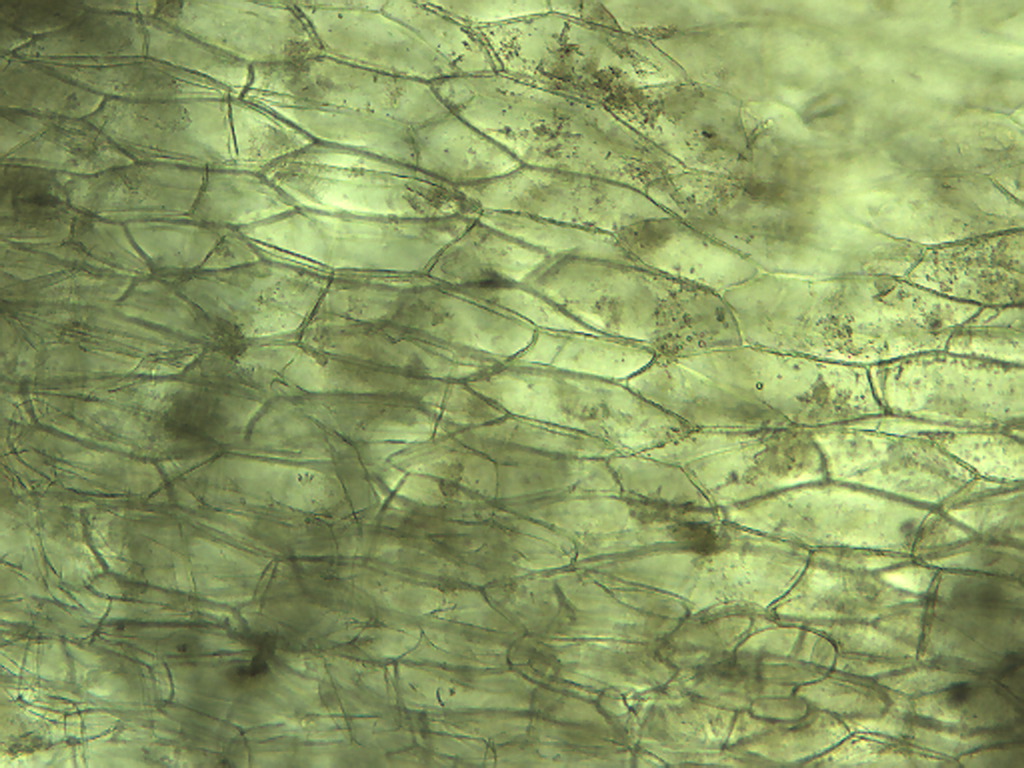 [Speaker Notes: 283. Lettuce, green.  Leaf epidermal cells in colorless base of leaf, 10X.  Note absence of stomata..]
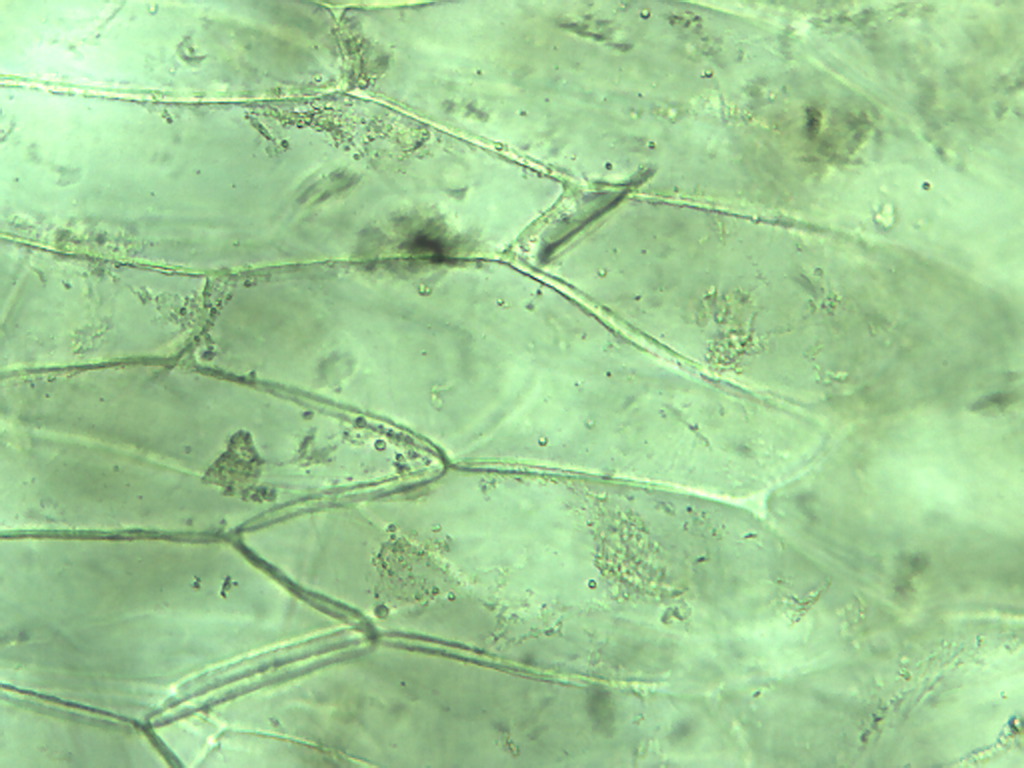 [Speaker Notes: 284. Lettuce, green.  Leaf epidermal cells in colorless base of leaf, 25X.]
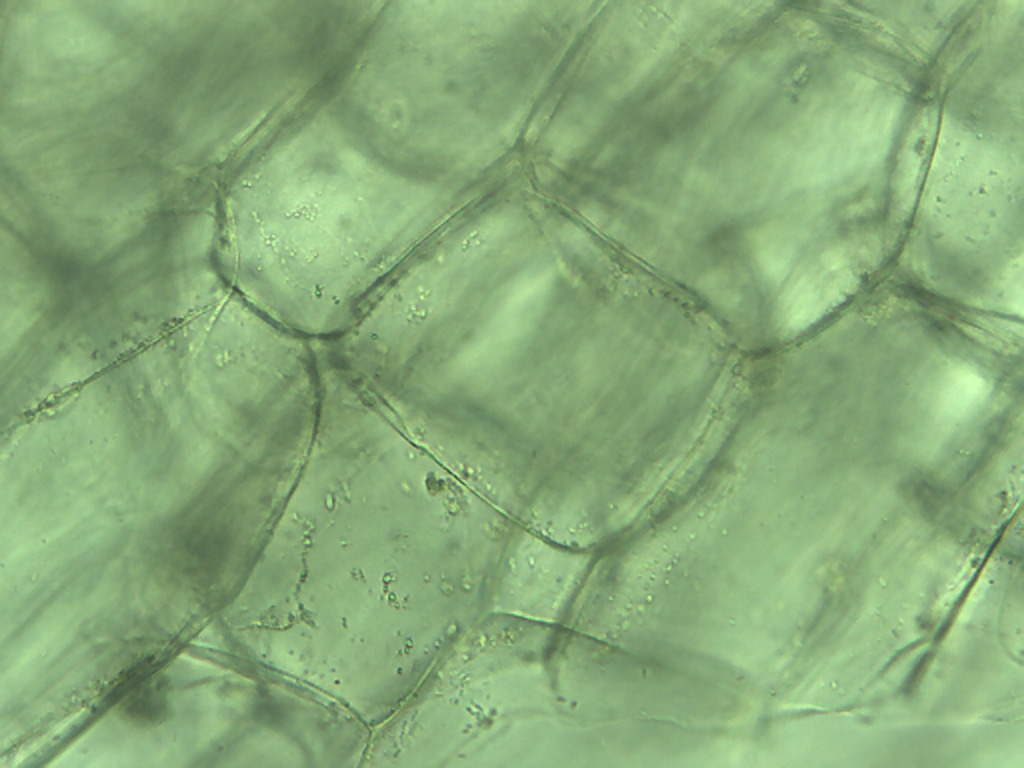 [Speaker Notes: 285. Lettuce, green. Leaf: cuboidal non-photosynthetic parenchymal cells in colorless base of leaf, 25X.]
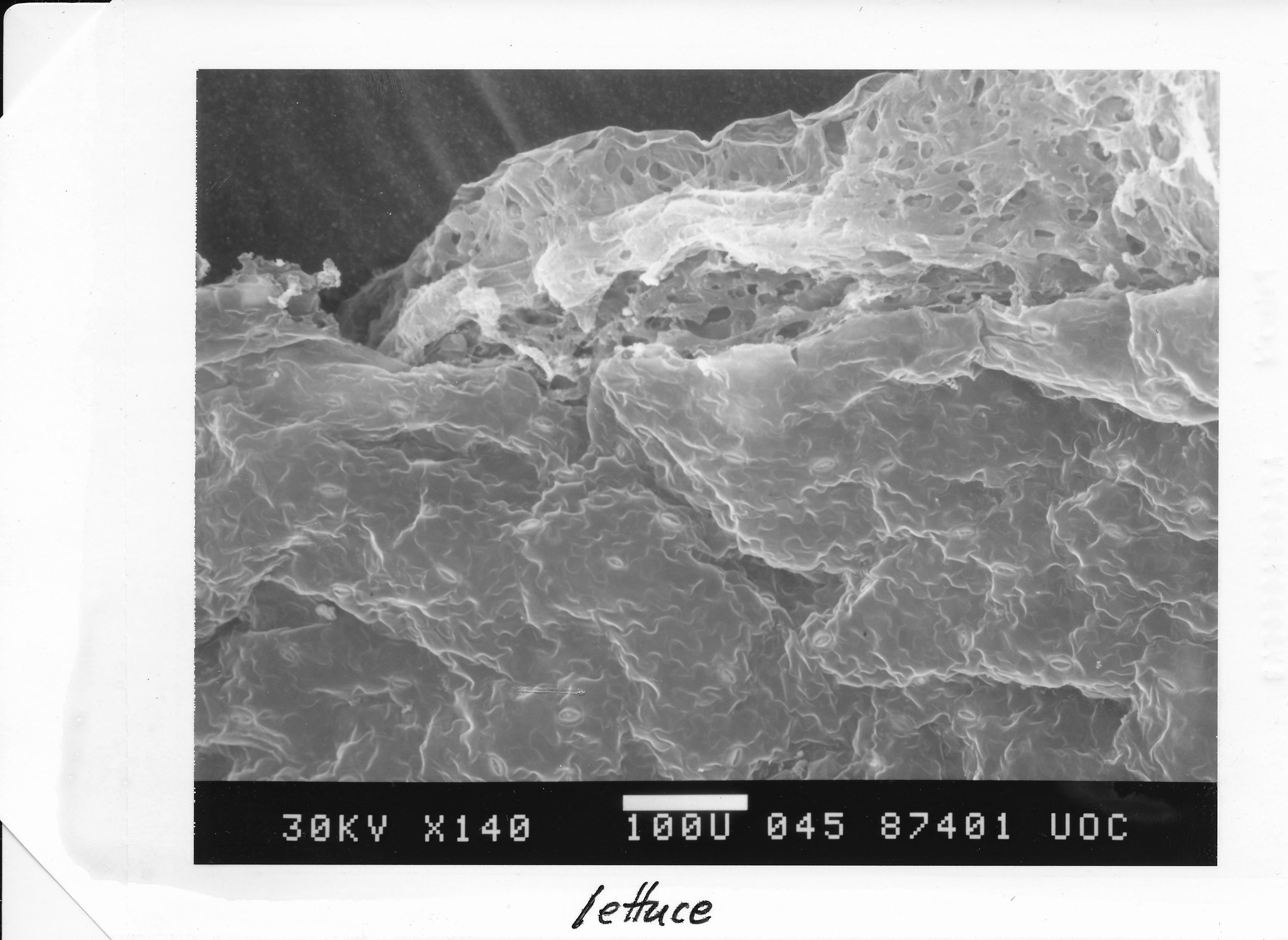 100 µm
[Speaker Notes: 286.  Lettuce, green.  SEM of epidermal surface.  Stomate (arrow).  Courtesy of Dr. Meredith A. Lane.]
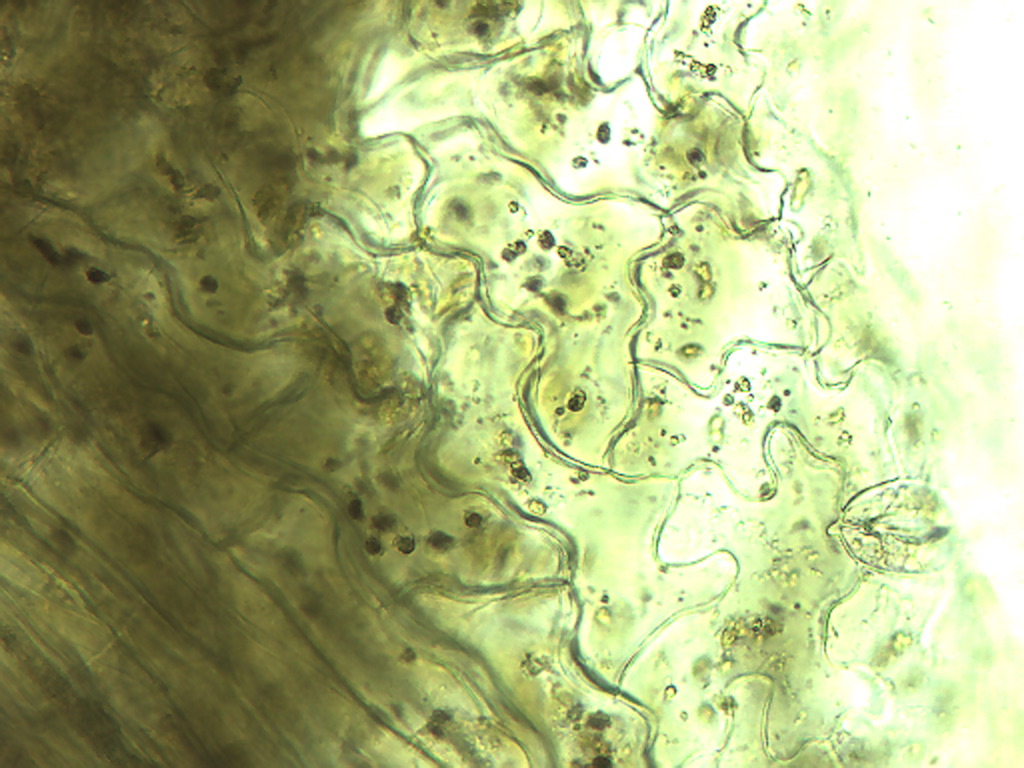 [Speaker Notes: 287. .  Lactuca spp. L.  Lettuce, red (many varieties).  Leaf epidermal cells, 25X.]
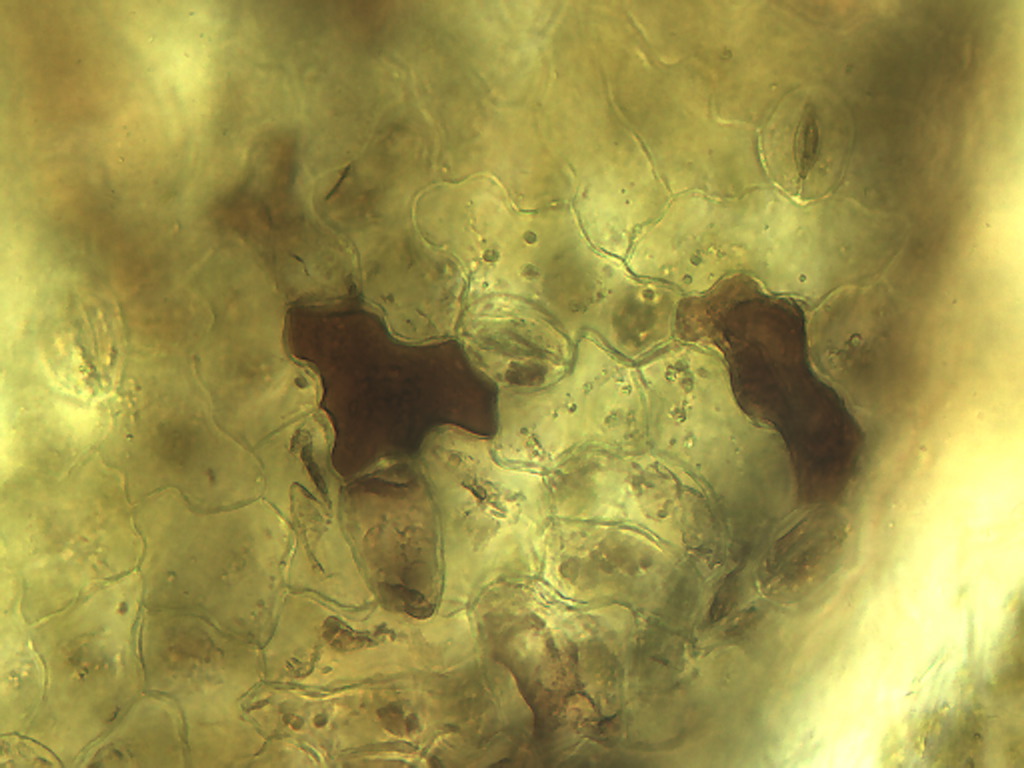 [Speaker Notes: 288. Lettuce, red.  Leaf epidermal cells containing anthocyanin (arrows), a reddish pigment, 25X.]
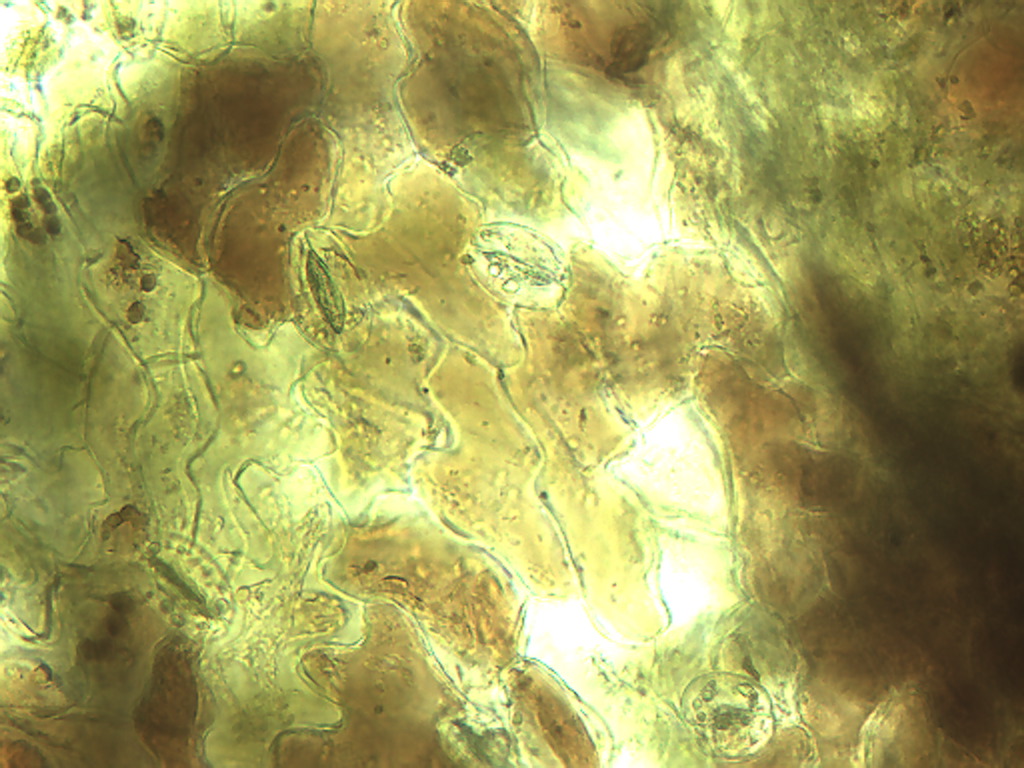 [Speaker Notes: 289. Lettuce, red.  Leaf epidermal cells containing various amounts of anthocyanin, a reddish pigment, 25X.]
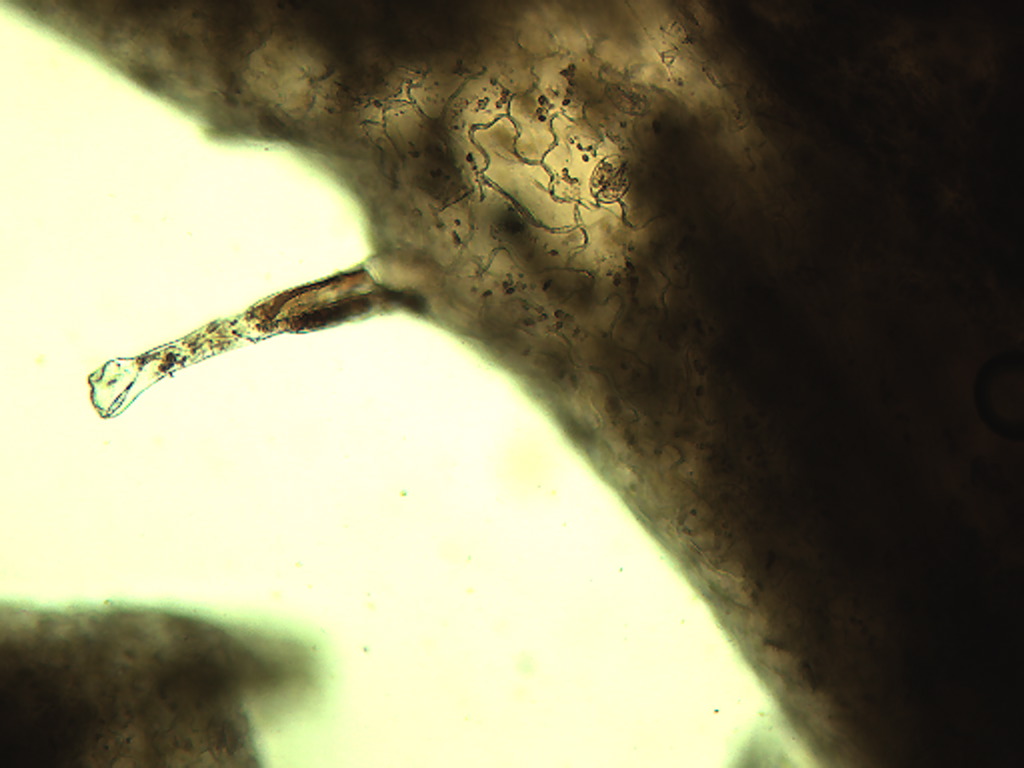 [Speaker Notes: 290. Lettuce, red.  Leaf epidermis with trichome projecting outward, 10X.]
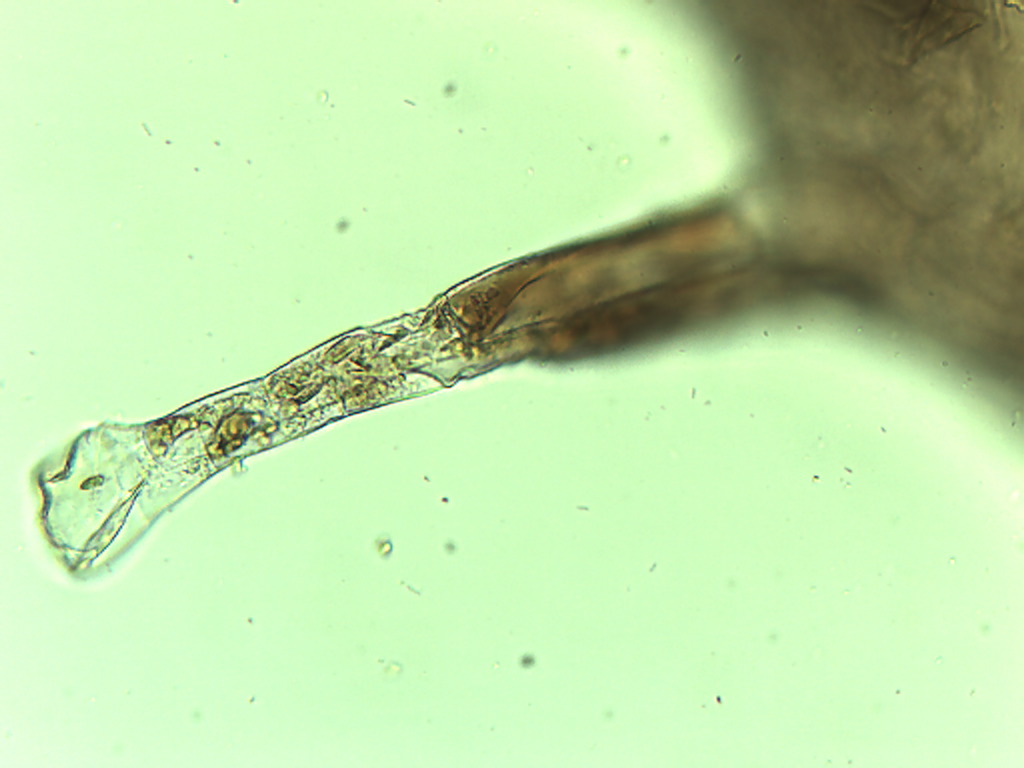 [Speaker Notes: 291. Lettuce, red.  Epidermal trichome on leaf, 25X.]
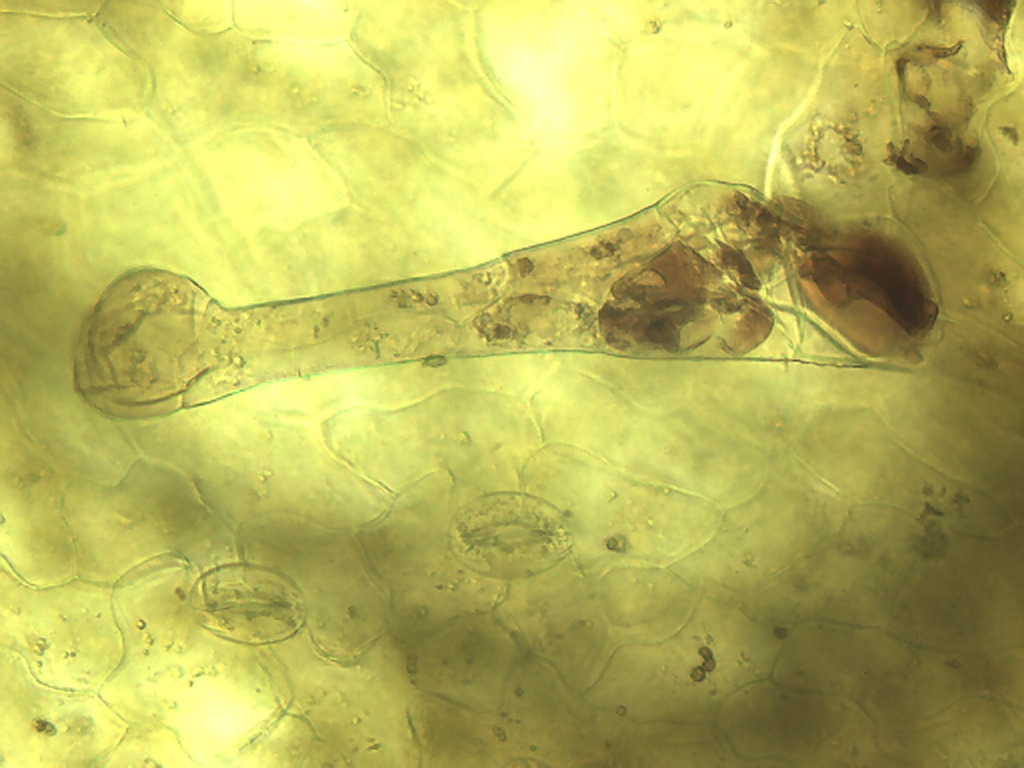 [Speaker Notes: 292. Lettuce, red. Epidermal trichome on leaf, 25X]
A
B
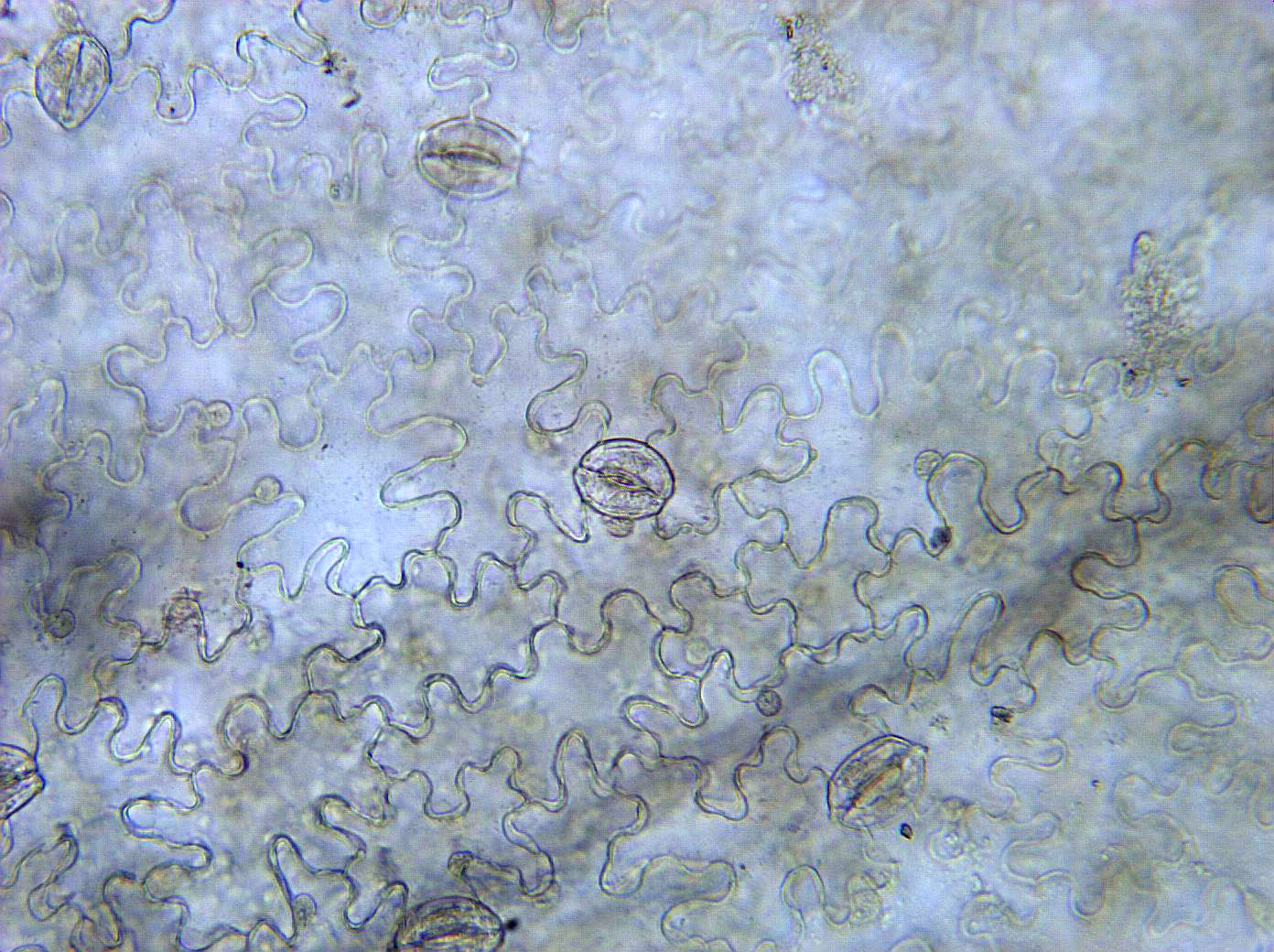 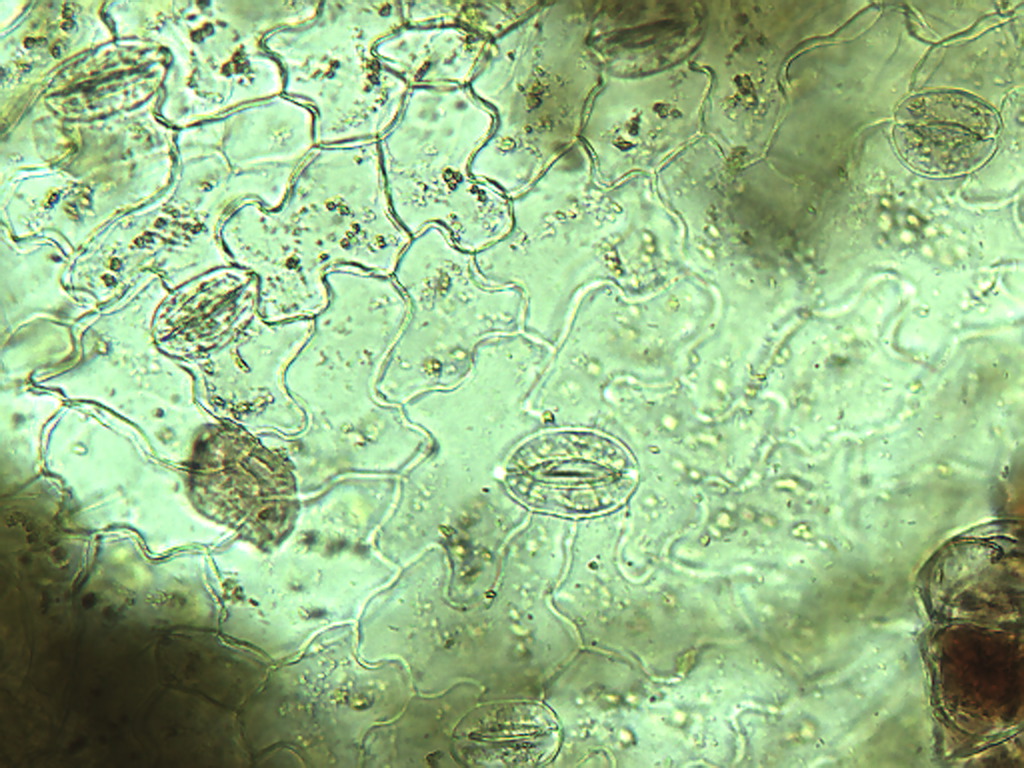 [Speaker Notes: 293. Lettuce: Green and Red.   Comparison of epithelial cells and stomate complex (arrow) of red (A) and green (B) leaf lettuce, 25X]
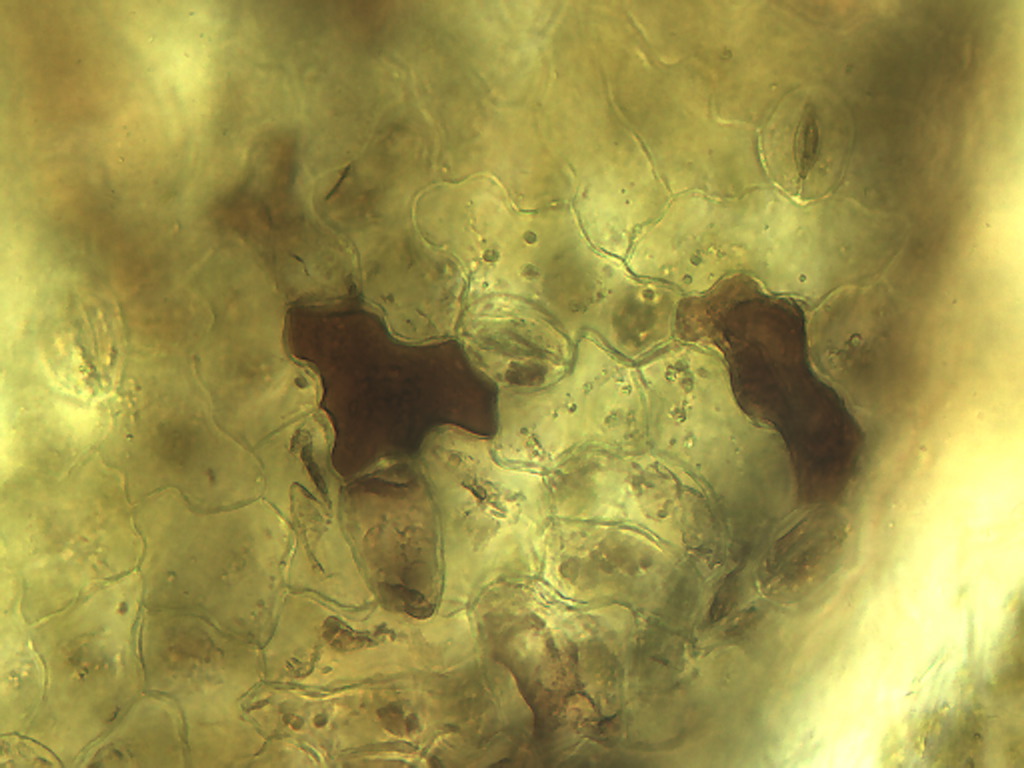 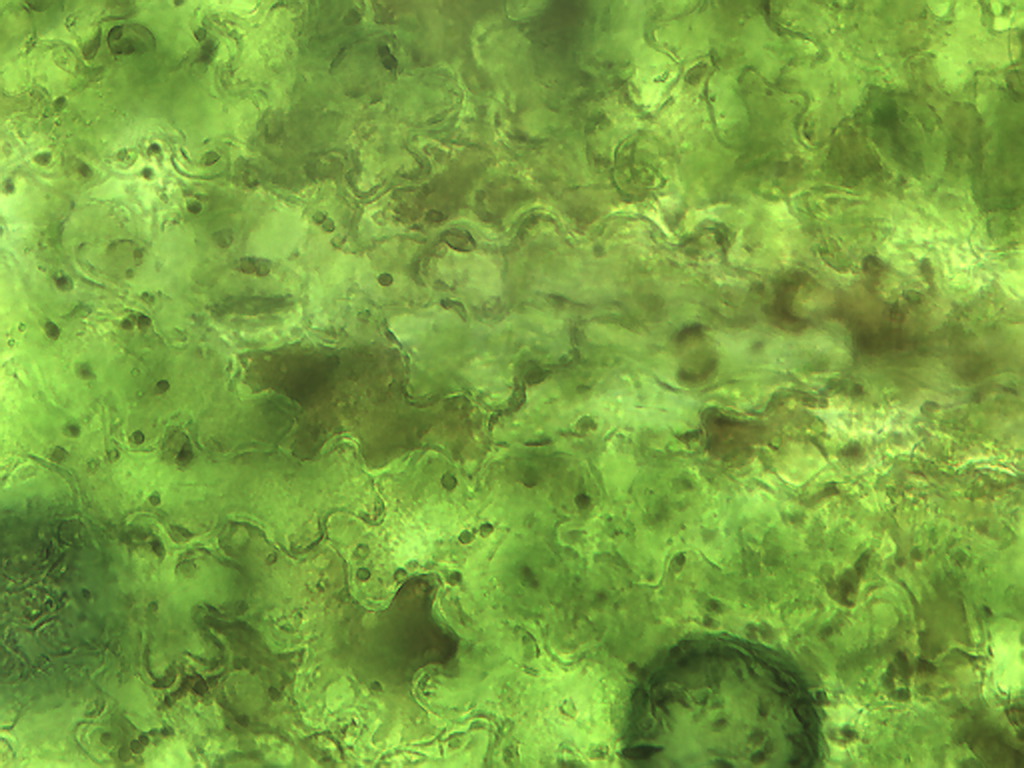 [Speaker Notes: 294. Lettuce: Green and Red.   (A). red; epidermal cell (arrow) containing large amount of anthocyanin, a reddish pigment, 25X. (B). Similar pigmented cells (arrow) in green lettuce are uncommon, 25X]